Parenterální výživa při nádorovém onemocněníVýživa v onkologii, magisterské studiumMiroslav Tomíška
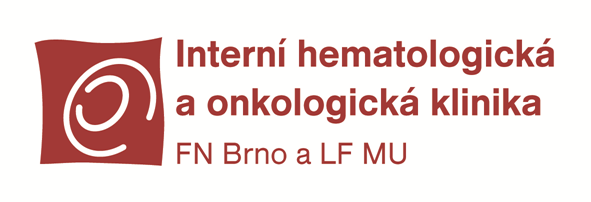 Indikace parenterální výživy (PV)u onkologických pacientů
PV je indikována především tam, kde 
EV není možná (zejména pokud je kontraindikována)
EV nedostačuje k udržení nutričního stavu
Při malabsorpci živin spolu s hubnutím
po chemoterapii je těžko zjistitelná
při déletrvajícím průjmu, objemné stolici se zbytky
po operaci slinivky břišní, po operaci střeva
PV při předoperační přípravě
vzhledem k rychlejší dodávce živin může mít přednost při omezeném čase k nutriční přípravě před operací
2
Kritéria pro zahájení ÚPV u nemocných s pokročilým nádorovým onemocněním
Není možný téměř žádný perorální příjem, ani není vhodné zavedení enterální sondy
zvláště při malnutrici a delším trvání PV
Doba očekávání života je nejméně 3 měsíce
nádor progreduje pomalu
pacient může zemřít dříve na podvýživu než na nádor
Výkonnostní stav KPSI ≥ 60
pacient chodí, schopen vyjít do schodů  (1 poschodí)
Pacient nemá nádorově zvýšené CRP
naopak opakovaně vysoké CRP > 10 mg/l
3
Typy parenterální výživy (PV)dělení podle různých hledisek
Centrální a periferní
podle žilního přístupu
Úplná a doplňková
úplná kryje veškerý přívod hlavních živin
doplňková obvykle kryje 30-70 % potřeby energie
Podle obsahu hlavních živin 2- a 3-složková
2-složková: aminokyseliny (AMK) a glukóza (G)
3-složková: AMK + G + tuková emulze (TE)
Vícekomorové vaky a AiO
příprava AiO v nemocniční lékárně
4
Dlouhodobé centrální žilní přístupy pro PV(krátkodobá centrální žilní kanyla max.4 týdny)
Broviakův katétr   (Broviac Catheter)
jednocestný tunelizovaný centrální žilní katétr
PICC
Peripherally Inserted Central Catheter
vstup do žíly na paži nad loktem, vede až k srdci
neoperační přístup, zavádí lékař za pomoci UZ
Port-katétr
podkožní komůrka se silnou pryžovou membránou, napojená na katétr, který vede do hluboké silné žíly
operační přístup, zavádí chirurg
5
PICC, Peripherally Inserted Central Catheterperiferní žilou zavedený centrální katétr
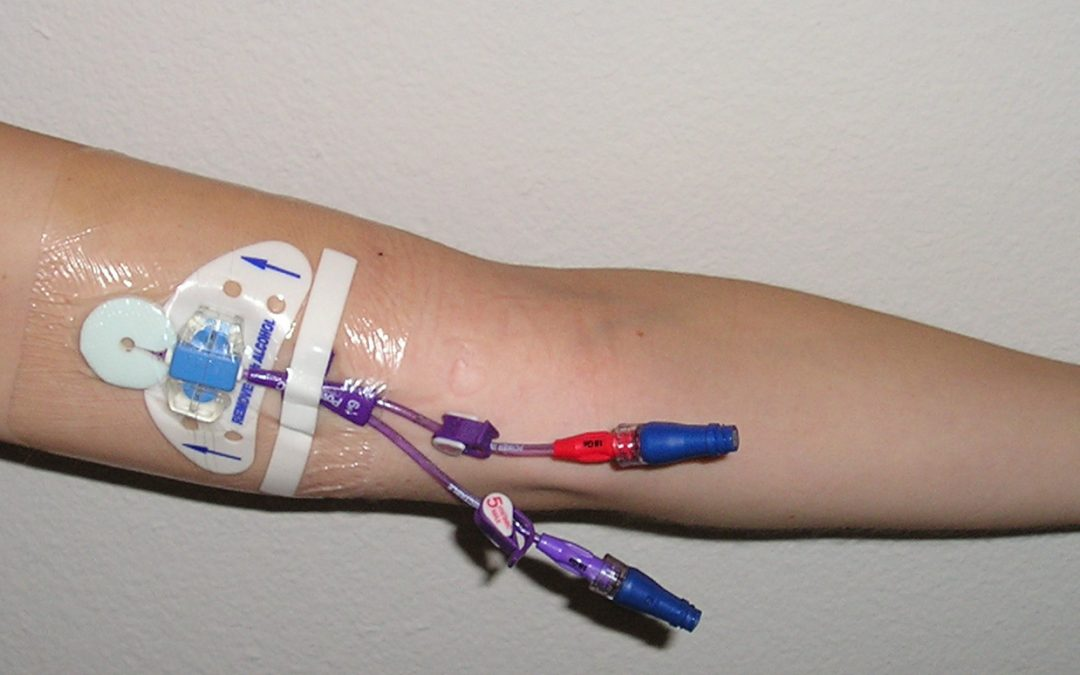 6
Port katetr
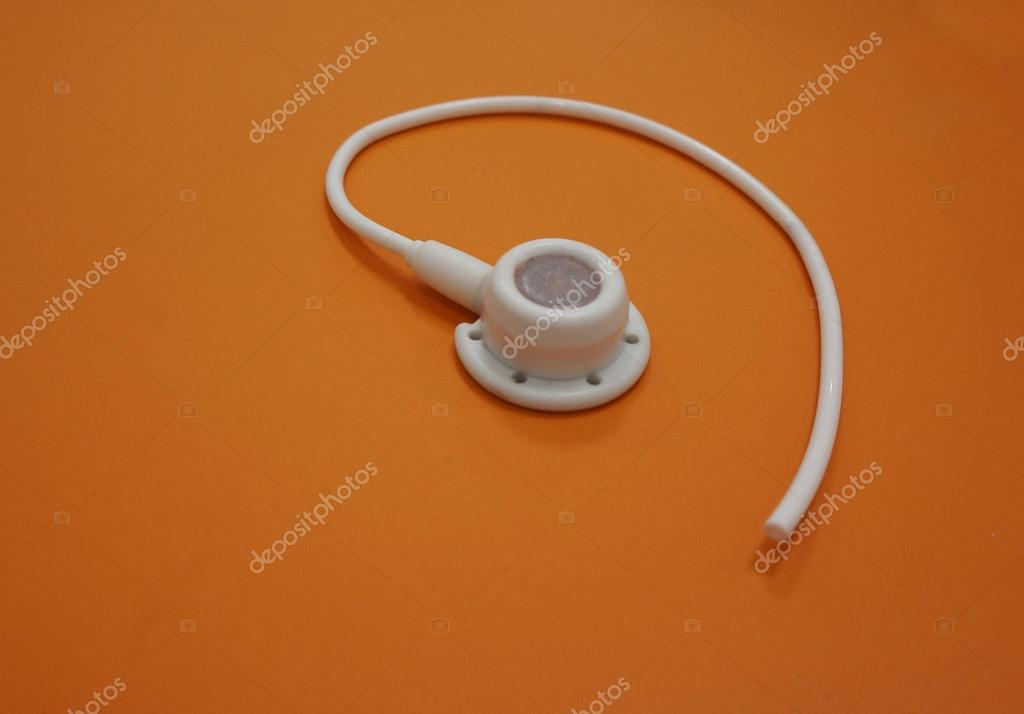 Srovnání PV do centrální či periferní žilní kanyly
8
Srovnání úplné PV (ÚPV) a doplňkové PVv běžné praxi
9
ÚPV při pokročilém nádorovém onemocněníGuidelines pro podávání úplné PV
Současné splnění všech podmínek
Úplné selhání funkce střeva
enterální výživa není proveditelná
Malnutrice limituje dobu přežívání
Očekávané přežívání ≥ 3 měsíce
především z hlediska progrese nádoru
Přijatelný funkční stav
KI > 50  (tedy 60 a více), ECOG 0-2  
Vhodné domácí prostředí pro PV
10
Karnofsky index nejméně 60jedna z podmínek PV v paliativní fázi choroby
Tráví v lůžku méně než 50% denní doby

Schopen sám obstarat většinu svých potřeb

Vyžaduje pomoc jen občasně
Schopen vyjít jedno poschodí
11
Indikace doplňkové PV u onkologických pacientů
Nedostatečný příjem stravy
Pokračující ztráta hmotnosti
Není možná enterální výživa, ani oligomerní
předpokládána malabsorpce živin
Podvýživa ještě není těžká  (nenávratná)
Výkonnostní stav je přijatelný  (KI ≥ 60)
výjimečně i horší
Pokročilý nádor, ale smrt přímo nehrozí
Cílem je umožnit pokračování v onkologické léčbě   (v rámci multimodální paliativní léčby)
12
Doplňková PV v domácím prostředí pacientaje velmi dobrou možností nutriční podpory
Zachování perorálního (enterálního) příjmu zvyšuje bezpečnost PV
snižuje riziko infekčních komplikací a jaterní poruchy 
Vhodným žilním přístupem je PICC
Pacient si nemusí dávat PV každý den
pokud má dobrý perorální příjem
Podstatné je, že má vaky PV doma a může si je podat, pokud nejí a nebo hubne
13
Možnosti podávání PV do periferní žílykrátkodobě je možno podávat kvalitní PV
Tuková emulze i koncentrovaná 20% může být bezpečně podána do periferní žíly
takže je možno podat i dosti velké množství energie
3-komorové vaky do periferní žíly obsahují TE   a tím i dost energie, ale málo AMK
Nutriflex Lipid Peri 1875 ml  (6000 kJ, 60 g AMK)
Nutriflex Lipid Peri 2500 ml  (8000 kJ, 80 g AMK)
SMOFkabiven Peripheral 1900 ml (5400 kJ / 60 g AMK) 
PV do periferní žíly může být plnohodnotná
ale v relativně velkém objemu
a pokud nemá pacient vysokou potřebu živin
14
Typy PV v klinické praxi
15
Forma živin, obsažená v PV
16
Srovnání částic tukové emulzes fyziologickými chylomikrony
Částice  chylomikronu
Částice  tukové emulze
apoproteiny
FL
FL
FL
FL
FL
FL
triglyceridy
cholesterol-estery
FL
triglyceridy
-
FL
FL
FL
FL
FL
FL
FL
FL
FL
FL
FL
FL
FL
liposolubilní
vitamíny
liposolubilní
vitamíny
FL
FL
volný cholesterol
málo cholesterolu
17
Zastoupení hlavních živin v PV
Bílkoviny
Roztoky aminokyselin 5%, 10%, 15%
mohou obsahovat dipeptidy
Sacharidy
Glukóza 10%, 20%, 40%, 70%
Tuky
Tuková emulze 20%
18
Přepočet procentuálního obsahu na gramysamostatné přípravky jednotlivých živin
Tuková emulze  20% roztok 
         20 g tuku / 100 ml
         50 g tuku / 250 ml
       100 g tuku / 500 ml
Glukóza 40% roztok 
 40 g glukózy / 100 ml
100 g glukózy / 250 ml
200 g glukózy / 500 ml
Roztok aminokyselin 15%
 15 g aminokyselin / 100 ml
 75 g aminokyselin / 500 ml
19
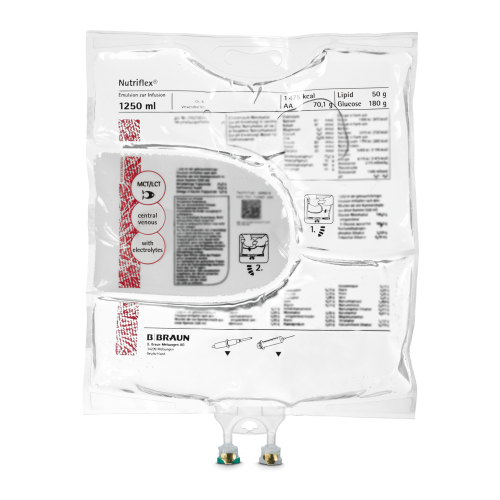 Nutriflex OmegaSpecial 1250 mlpro doplňkovou PV1475 kcal6100 kJ70 g aminokyselin180 g glukózy50 g tuku3,1 g EPA+DHA
20
SMOF kabiven 986 mlpro doplňkovou PV
Obsah

1100 kcal
4600 kJ

50 g AMK

125 g glukózy

38 g tuku

Tuková emulze
4-složková

S sója
M MCT tuk
O olivový olej
F rybí olej
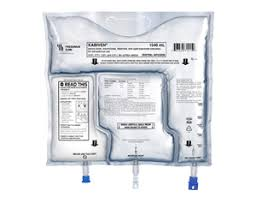 21
Nutriflex Omega Special, objem vaku 1875 ml3-komorový vak pro PV do centrální žíly (1540 mosm/l)
Existuje Nutriflex Omega Special 1875 ml bez elektrolytů
Rychlost infúze určuje dávku výživy za 24 hNutriflex Omega Special 1875 ml, kontinuální podávání
Střední věk 25-65 roků, BMI 20-25 kg/m2, klidový režim
Nutriflex Omega Peri, objem vaku 1875 ml3-komorový vak pro PV do periferní žíly (840 mosm/l)
Existuje Nutriflex Omega Special 1875 ml bez elektrolytů
Srovnání 3-komorových vaků s AiOv běžné praxi
25
Příprava směsi AiO v laminárním boxu nemocniční lékárny
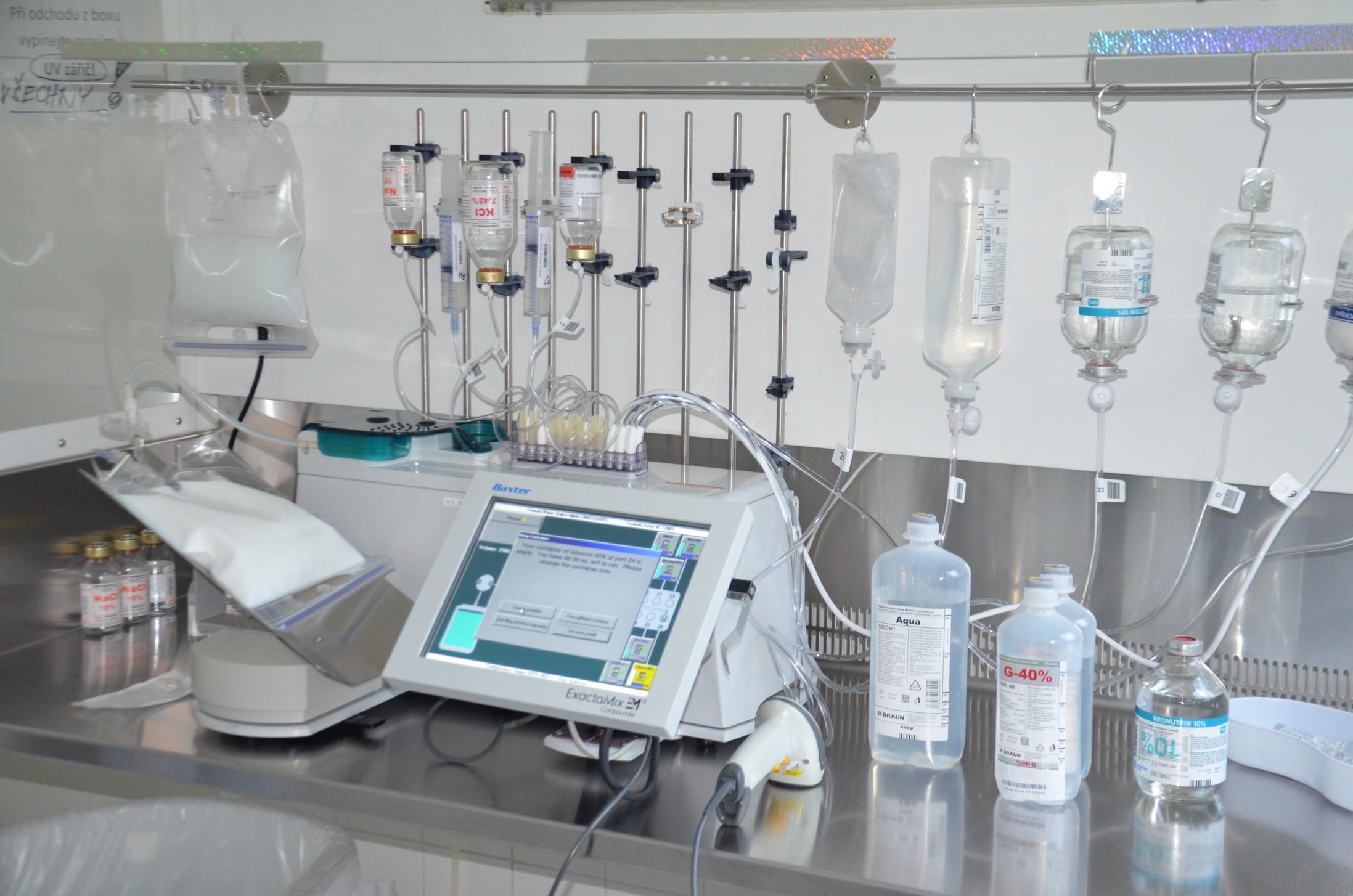 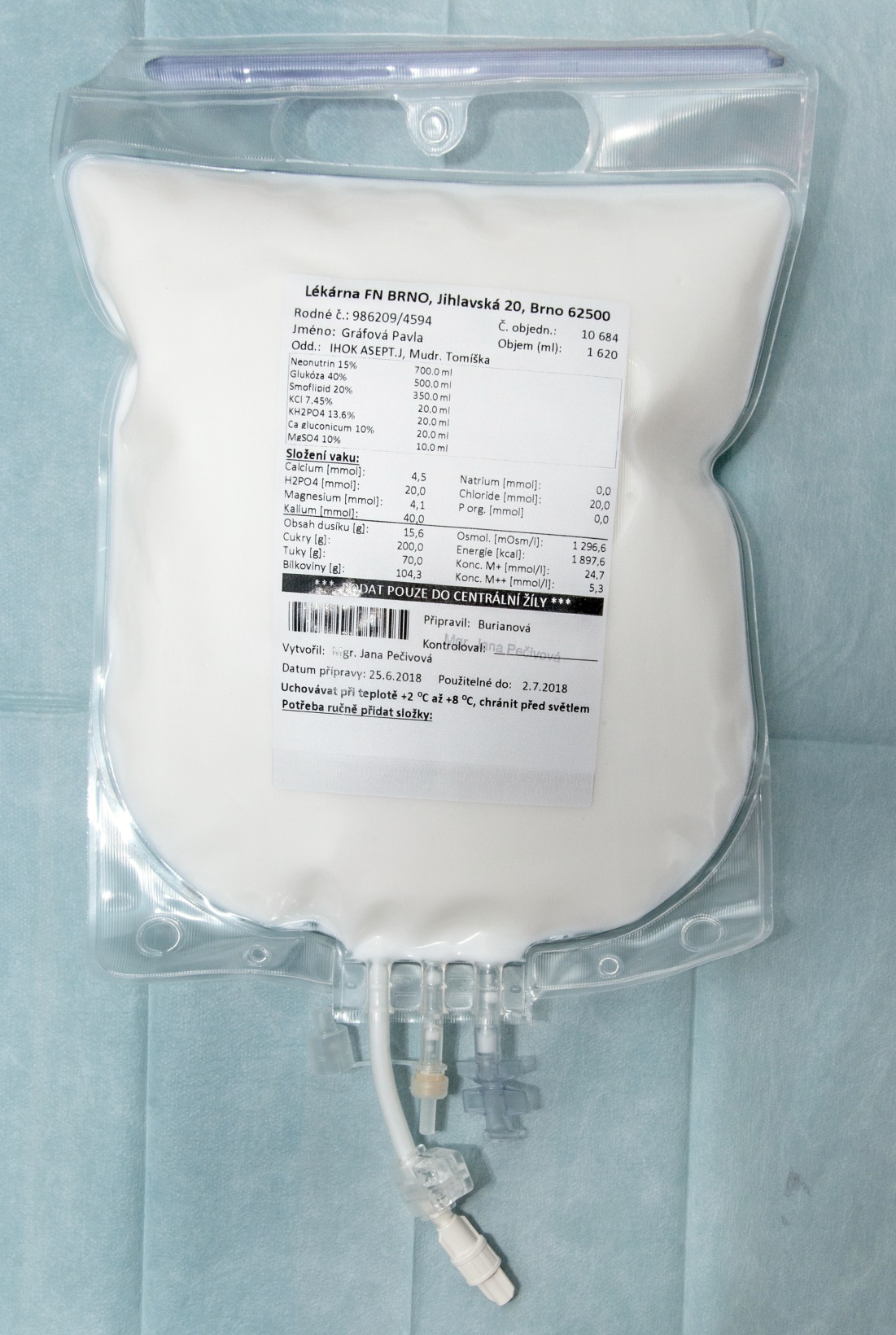 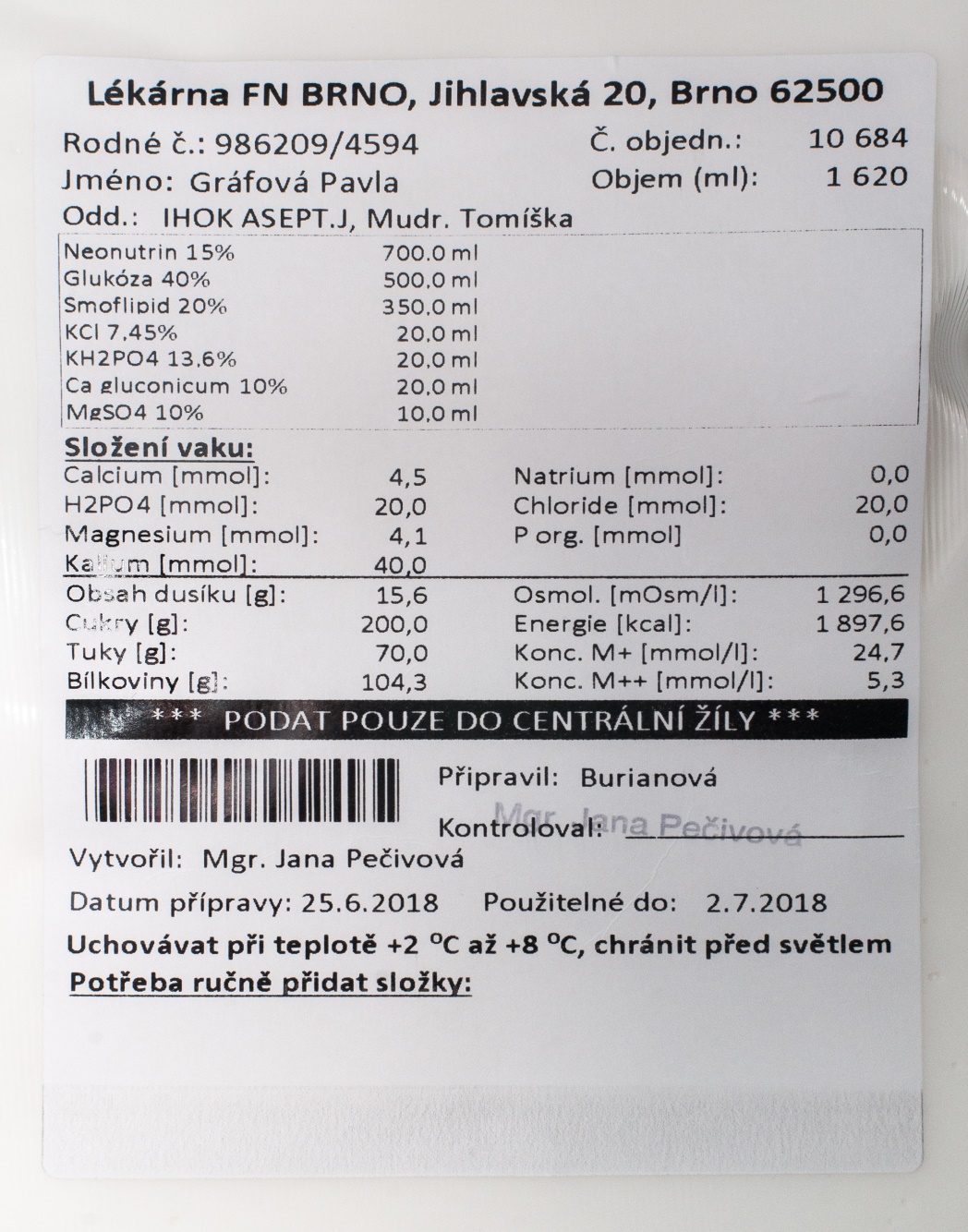 Vak s individuální směsí AiO,
připravený v nemocniční lékárně
Výhody individuální směsi AiOpřipravené v nemocniční lékárně
Dávka výživy na 24 hod.
může kapat 16-24 hod. s pauzami
nový vak nasazovat každý den ve stejnou hodinu,    vždy až po dokapání předchozího vaku (16:00)
Možnost podat vysokou dávku aminokyselin
AiO obsahuje kvalitnější roztok AMK Neonutrin
obsahuje navíc cystein, cystin, tyrosin, asparagin
možnost podat renální nebo jaterní AMK
Možnost výrazné redukce glukózy nebo tuku
Možnost zvýšené/snížené dávky K, P, Na
Snadnější přidání vitamínů a stopových prvků
Nevýhody individuální směsi AiO
Nutnost předpisu
tato zátěž však klesá při pravidelném používání
Expirace 5+1 den (max. 7+1 den)
Potřeba skladování v lednici při +2 až +8°C
Již připravené vaky nemusí vyhovovat při změnách klinického / laboratorního stavu
Společné vlastnosti 2-komorových vakůpro PV
Neobsahují žádný tuk (jen AMK+G)
Mají průhledný vzhled  
jako voda, 
přidání vitamínů změní barvu do světe žluté
Jsou levnější (protože TE je drahá)
Určeny spíše jen ke krátkodobému podávání
Mohou být vhodné při vysoké hladině TG
Nejsou vhodné pro léčbu malnutrice
Aminomix typ 1 a 2, objem vaků 2000 ml2-komorový vak pro PV, do centrální žíly
Aminomix 1 má vysoký obsah glukózy!
Nutriflex Peri, objem vaku 2000 ml2-komorový vak pro PV do periferní žíly
Nutriflex Peri má vysoký obsah AMK, nízký obsah energie!
Vitamínová směs Viant®  B.Braun
Nová směs stopových prvků Nutryelt® Baxterobsahuje 9 stopových prvků
Úloha nutričního terapeuta (NT)u nemocných, kteří dostávají PV
NT nerozepisuje PV (zatím)
za rozpis je zodpovědný lékař
NT však může navrhovat zahájení PV
NT může upozornit na nedostatky při podávání PV
v kontextu celkového nutričního příjmu
NT provádí celkovou kalkulaci příjmu výživy
příjem živin v EV+PV+stravě
součet celkového příjmu energie a AMK/bílkovin
srovnání s celkovou nutriční potřebou
35
Propočet celkového příjmu energieje doménou nutričního terapeuta
Vak s PV
obsah energie
uveden na vaku
pozor na nadměrný příjem
Glukóza v infuzích
G 5%
FR ½ obsahuje G 2,5%
Plasmalyte G
Strava
menší příjem stravy je častý
slazené nápoje
Sipping
je vhodným doplňkem PV
pokud je to možné
Je třeba brát do úvahy 4 možné zdroje energie. 
U pacienta s enterální sondou může být zdrojem také EV.
36
Podávání PV v nemocnicíchvětšinou nepřetržitě po celých 24 h
Obvyklá rychlost 80 ml/h
80 x 24 h = přibližně 2000 ml / 24 h
někdy nepřesně dávkovacím setem bez pumpy
Začínat je vhodné nižší rychlostí 40 ml/h
potřeba adaptace na přívod živin do velkého oběhu
Rychlost 80 ml/h může být příliš vysoká
pro pacienty nižší hmotnosti
pro starší pacienty
pro nemocné s nízkou fyzickou aktivitou
Kontinuální podávání nevýhodným způsobem omezuje fyzickou aktivitu pacienta
Parenterální výživa na JIP u kriticky nemocných
Jen tam, kde není možná výživa enterální
Efekt je viditelný méně než při úspěšné EV
Riziko metabolických komplikací je vyšší
hyperglykémie (>9 mmol/l), nutná kontrola i večer
overfeeding
refeeding
Riziko různých infekcí je vyšší než při EV
imunosupresívní efekt, způsobený vyřazením funkce střeva
Nejčastější chyby při podávání PVv nemocnici
Nejsou přidány vitamíny nebo stopové prvky
Není kontrolována glykémie
Není kontrolována triglyceridémie 
Je podávána nadměrná dávka energie
Nedostatečná dávka aminokyselin
PV kape od počátku plnou rychlostí
Nelze zjistit, kolik výživy pacient skutečně dostává
PV není zřetelně odůvodněna
PV je podávána příliš krátkou dobu (< 3-5 dnů)
39
Refeeding syndrompříliš rychlé obnovení výživy po předchozím hladovění
Při výživě vzniká riziko rychlého návratu P, K, Mg do buněk a pokles jejich hladin v krvi 
selhání energetického metabolismu, nedostatek ATP
nutno monitorovat zvláště hladinu P zpočátku denně
při poklesu nutno suplementovat P
Riziko nedostatku vitamínů B skupiny
prvních 3-5 dnů doporučeny velké dávky thiaminu až 3x200 mg iv. (denní potřeba je pouze 1 mg thiaminu) 
B komplex forte 2-2-2 drg nebo velká dávka iv.
Výživu zahajovat nízkou dávkou 10 kcal/kg/den
40
Overfeeding syndromnadměrná výživa při stresovém metabolismu (na JIP)
Při stresu pacient mobilizuje své vlastní zdroje energie, a to i při podávání výživy
Pokud se v této situaci podá plná dávka výživy  (jak PV tak i EV), narůstá glykémie, což poškozuje tkáně a buňky endotelu mikrocirkulace
narůstá riziko komplikací i mortalita
PV by měla být zahájena velmi nízkou dávkou energie 10 kcal/kg/den první 2-3 dny
tedy jen kolem 3000 kJ/den
Monitorovat a korigovat glykémii > 9 mmol/l
41
Podávání PV v domácích podmínkáchvětšinou kape přes noc
Za pomoci pracovníků domácí péče
výživu napojují a odpojují (návštěva 2x denně)
Samospádem (=gravitačně) nebo pumpou
pumpu kupuje nemocnice a dodatečně se uhradí vykázanými kódy DPV 11511
Obvykle přes noc
nesmí vykapat rychleji než za 12 h
Ve dne se pacient pohybuje a zkouší jíst
Co může udělat nutriční terapeutka při indikaci parenterální výživy?
Upozornit, že pacient není schopen zajistit nutriční potřebu enterální cestou
nelze zvýšit příjem stravy, netoleruje sipping a není možné ani vhodné zavést sondu a EV
pokračuje hubnutí, pravděpodobně nevstřebává živiny
Doporučit domácí doplňkovou PV při hubnutí a průjmech, s cílem stabilizovat hmotnost
pokud nemá infaustní prognózu
Doporučit ÚPV, pokud má pacient minimální příjem stravy a splňuje kritéria pro její zahájení
43
Co může udělat nutriční terapeutka u pacienta s parenterální výživou?
Doporučit přidání vitamínů a stop. prvků k PV
zvláště při malnutrici a delším trvání PV
Upozornit na potřebu kontroly glykémie večer
Doporučit kontrolu hladiny TG, pokud je podávána tuková emulze
Upozornit na riziko refeeding syndromu 
snížit rychlost přívodu výživy, zrychlovat pomalu
doporučit kontroly hladin fosforu, draslíku
doporučit přidat vitamíny, Thiamin iv. ve vysoké dávce
Upozornit na riziko overfeedingu na JIP
44
Konec přednášky